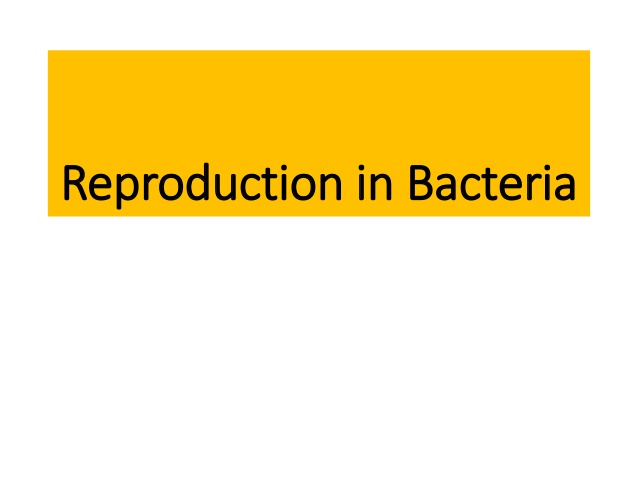 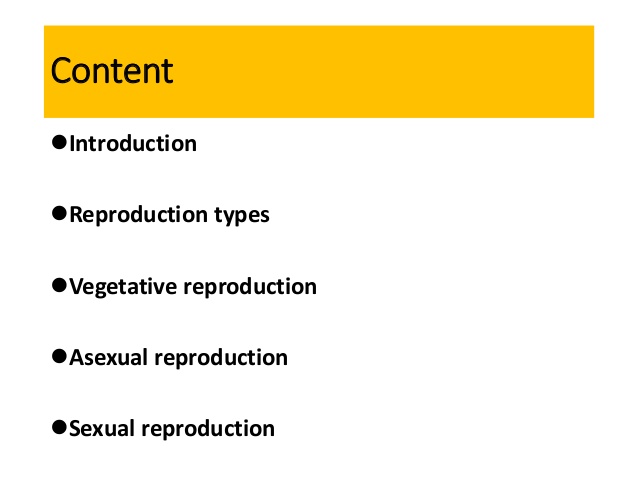 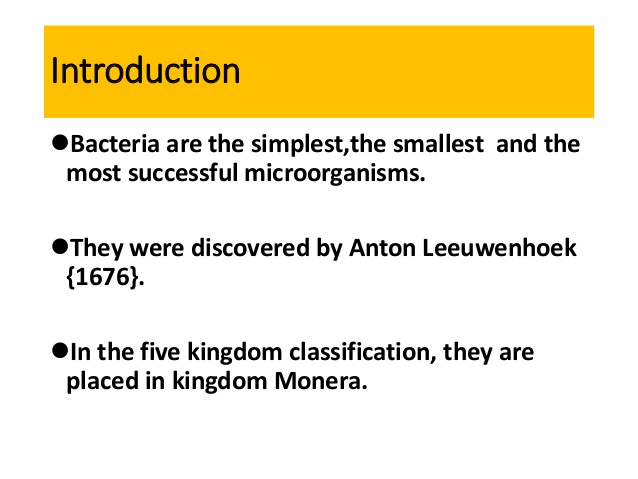 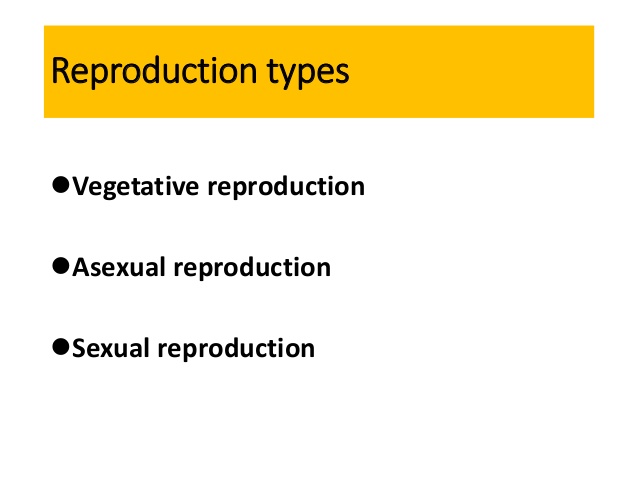 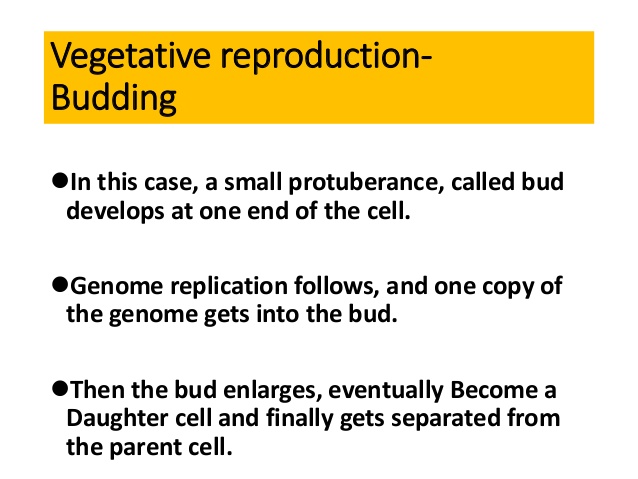 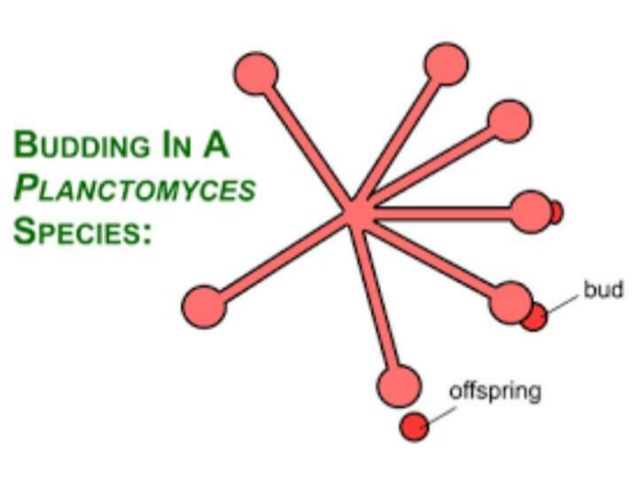 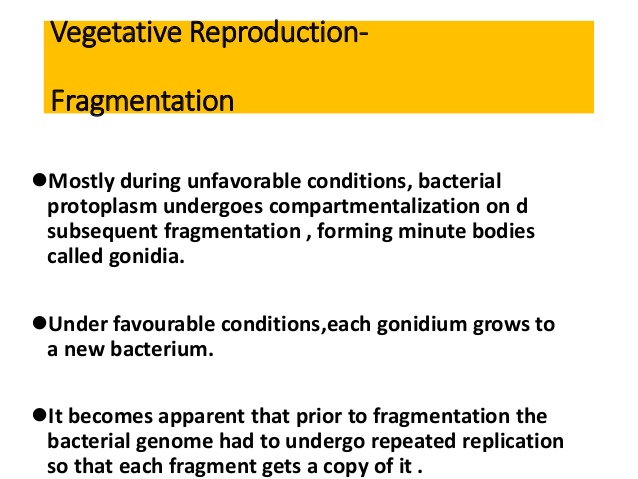 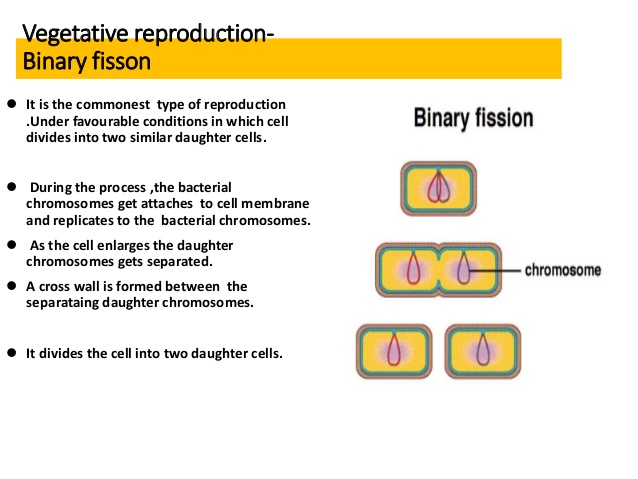 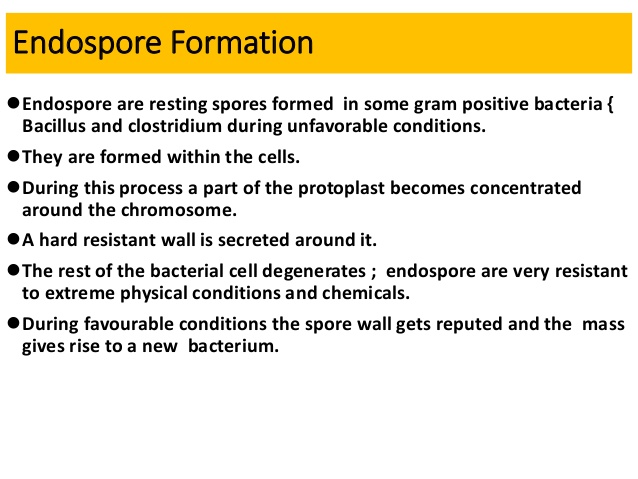 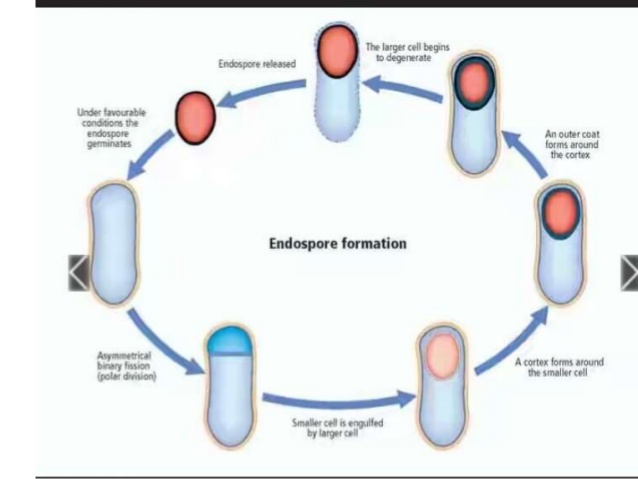 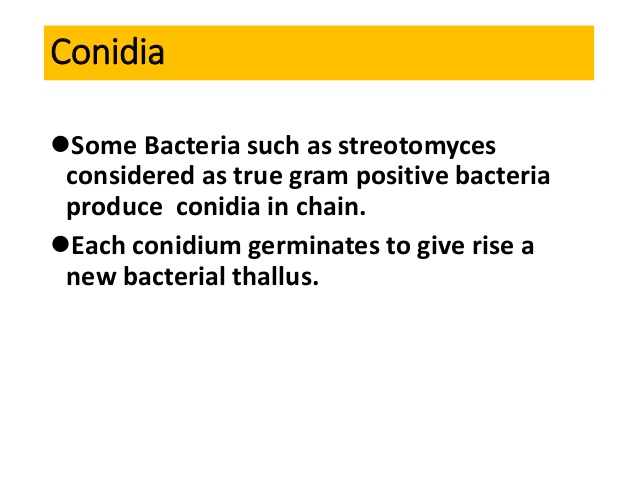 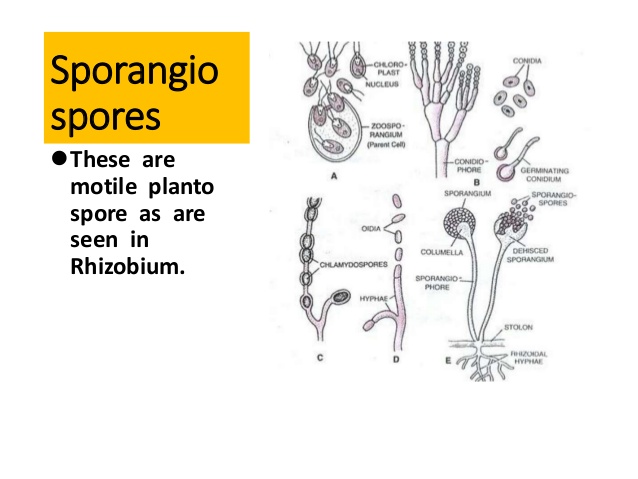 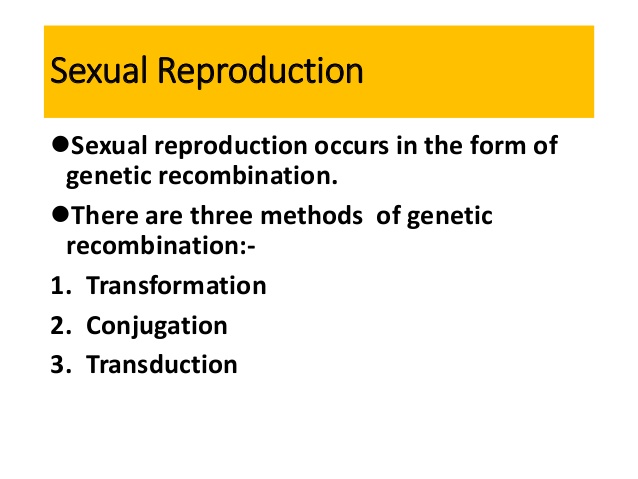 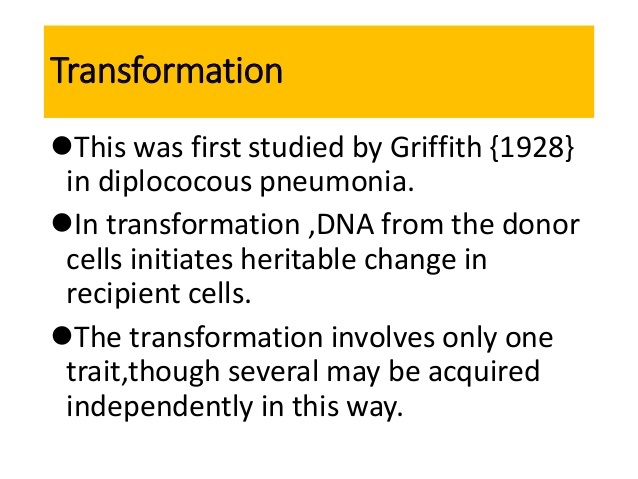 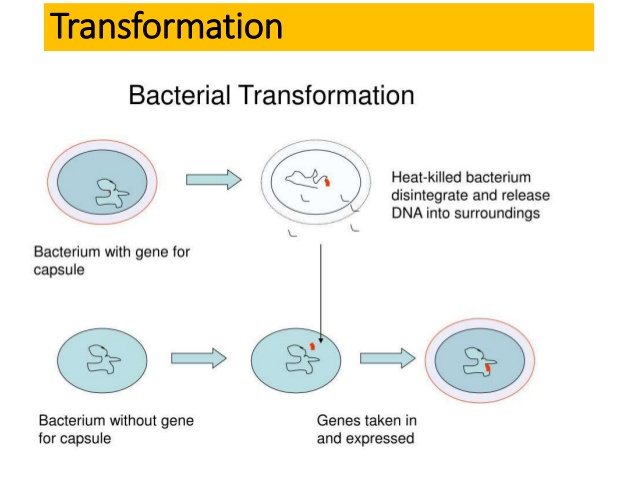 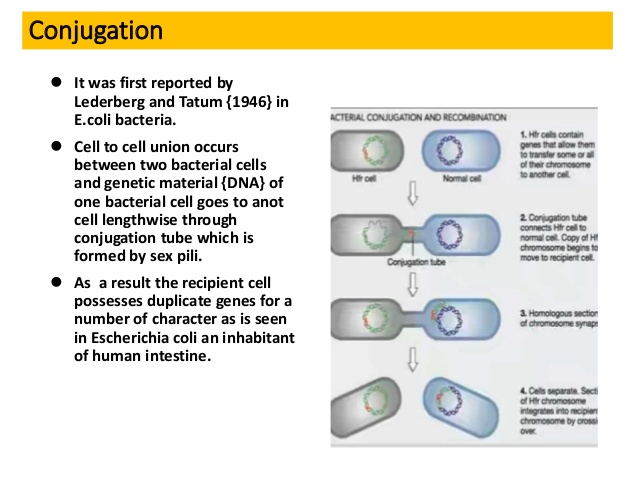 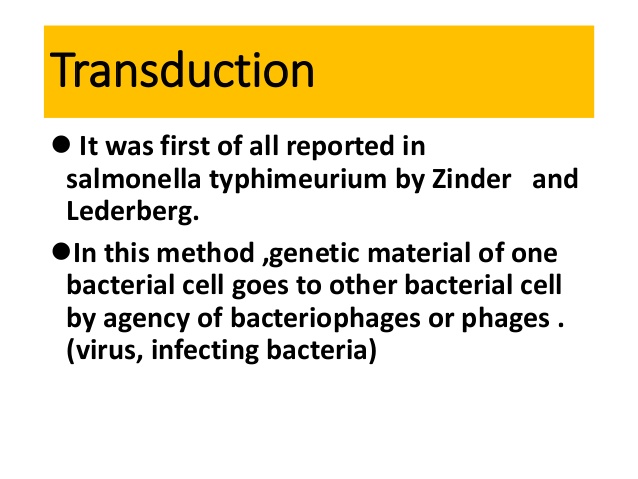 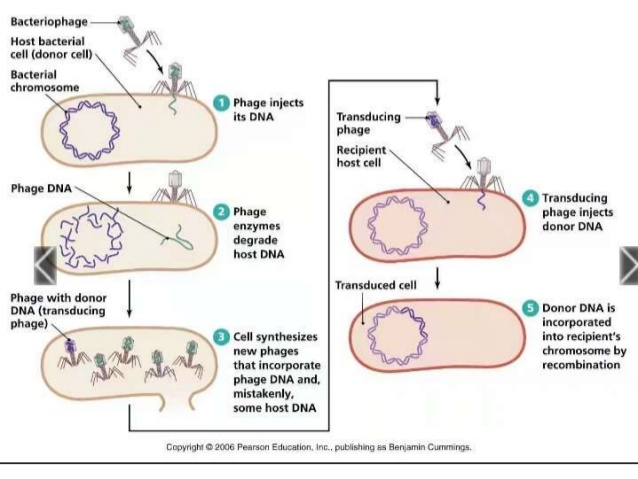 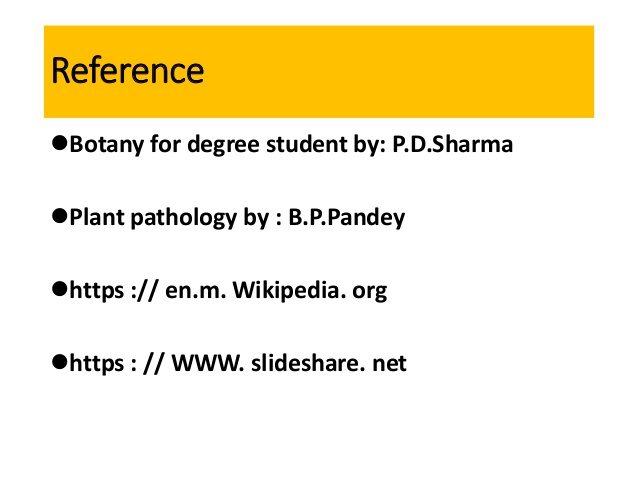 THANK YOU